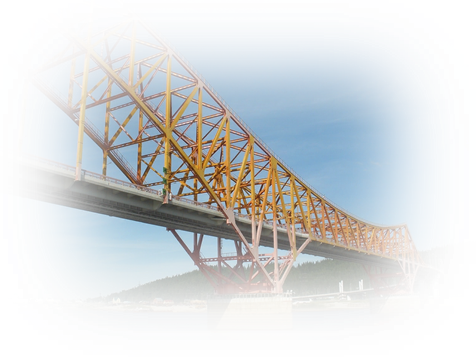 «Мост в будущее. Наставники» - сопровождение выпускников детских домов и замещающих семей по технологии наставничества
Автор проекта: Шаламов Андрей Владимирович

Проект разработан при поддержке:
Уполномоченного по правам ребенка в Югре 
Центра инноваций социальной сферы Фонда поддержки предпринимательства Югры
Проблема, которую решает проект
Государственная программа автономного округа «Социальное и демографическое развитие»:
Затраты на мероприятия по поддержке детей - сирот и замещающих семей в Югре ежегодно – более 3 млрд. рублей
Затраты на одного ребенка за период поддержки до выпуска – около 3 млн. рублей
Выпускник детского дома и замещающей семьи в возрасте 18-23 года (льготный социальный статус) - в округе более 1,5 тысяч человек
Благополучно устраиваются во взрослой жизни – не более 50% выпускников, остальные скатываются по социальной лестнице
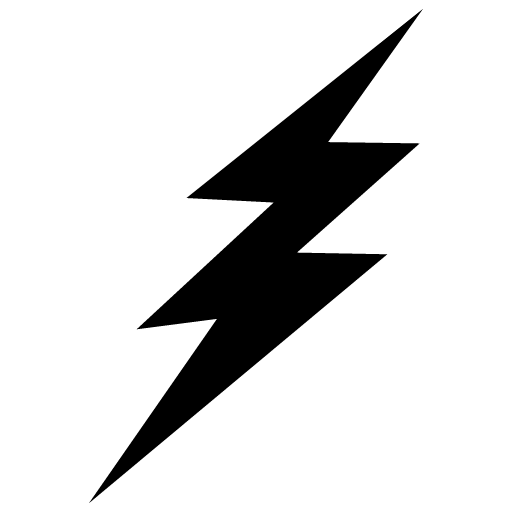 Идея проекта
Цель - обеспечить успешное жизнеустройство выпускников детских домов и замещающих семей путем:
- привлечения жителей региона и бизнес к активному участию в решении этой социальной проблемы 
создания негосударственной региональной системы долгосрочного сопровождения и поддержки выпускников

Технология: 
создание позитивного социального окружения выпускника через формирование устойчивых пар «наставник – выпускник» и расширение сферы благоприятных контактов
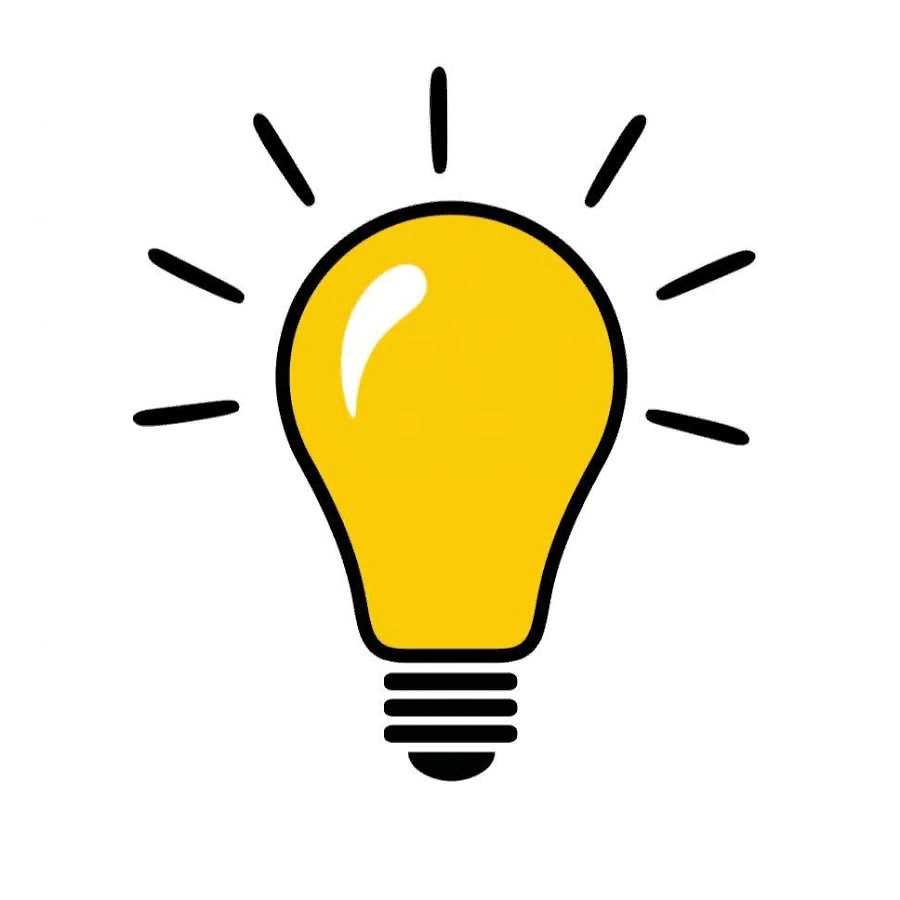 Идея проекта
Инновационность:
отсутствие системных аналогов в регионе;
готовность команды проекта решать проблему;
основной источник ресурсов для решения социальной проблемы – гражданское общество (модель волонтерство + фандрайзинг)
привлечение выпускников к участию в других волонтерских проектах, тем самым выпускники будут «возвращать» обществу заботу и внимание - это обеспечит равноценный обмен ресурсами с наставником и обществом, самостоятельность выпускника и исключит иждивенческий подход
Российский опыт
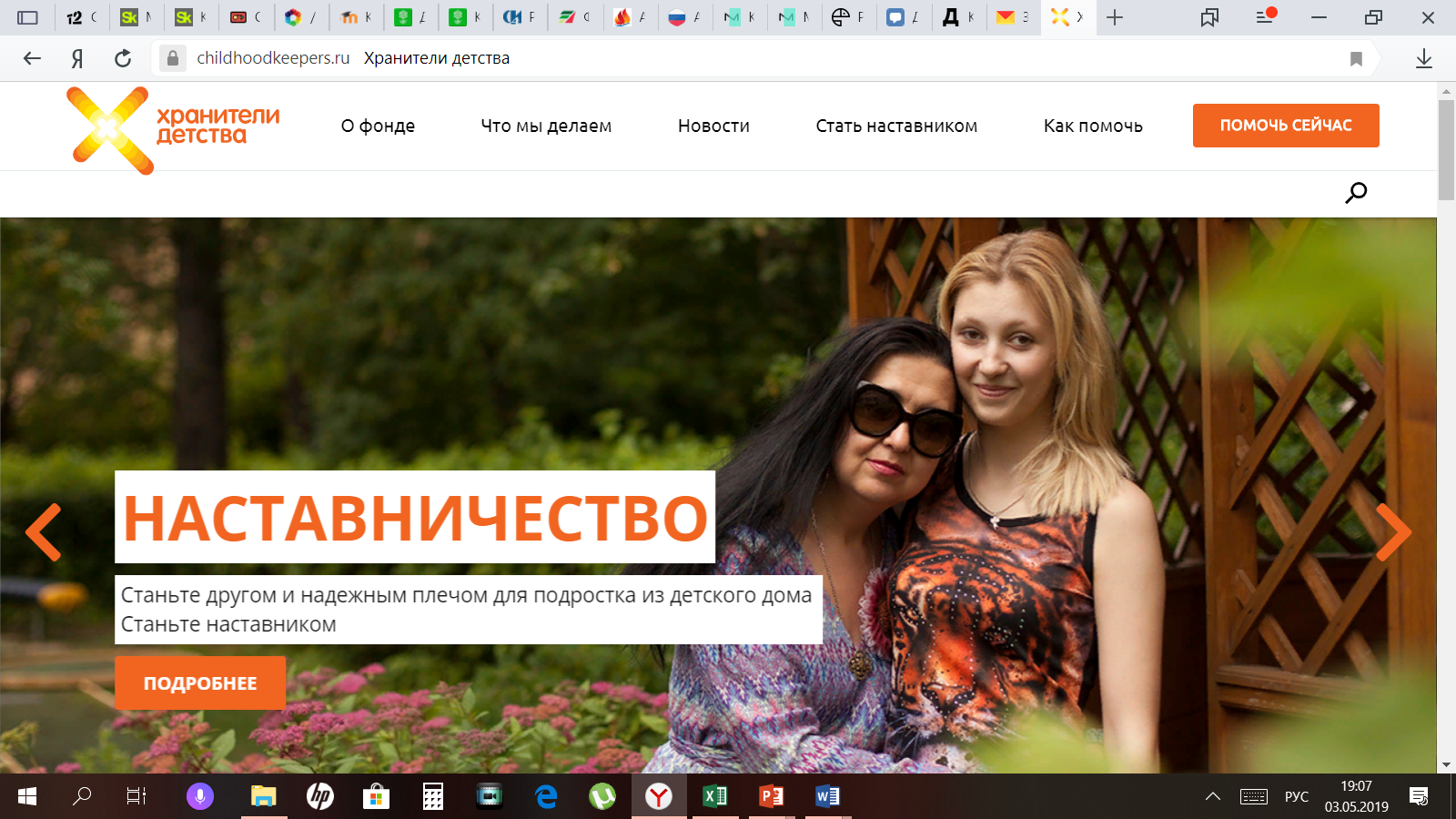 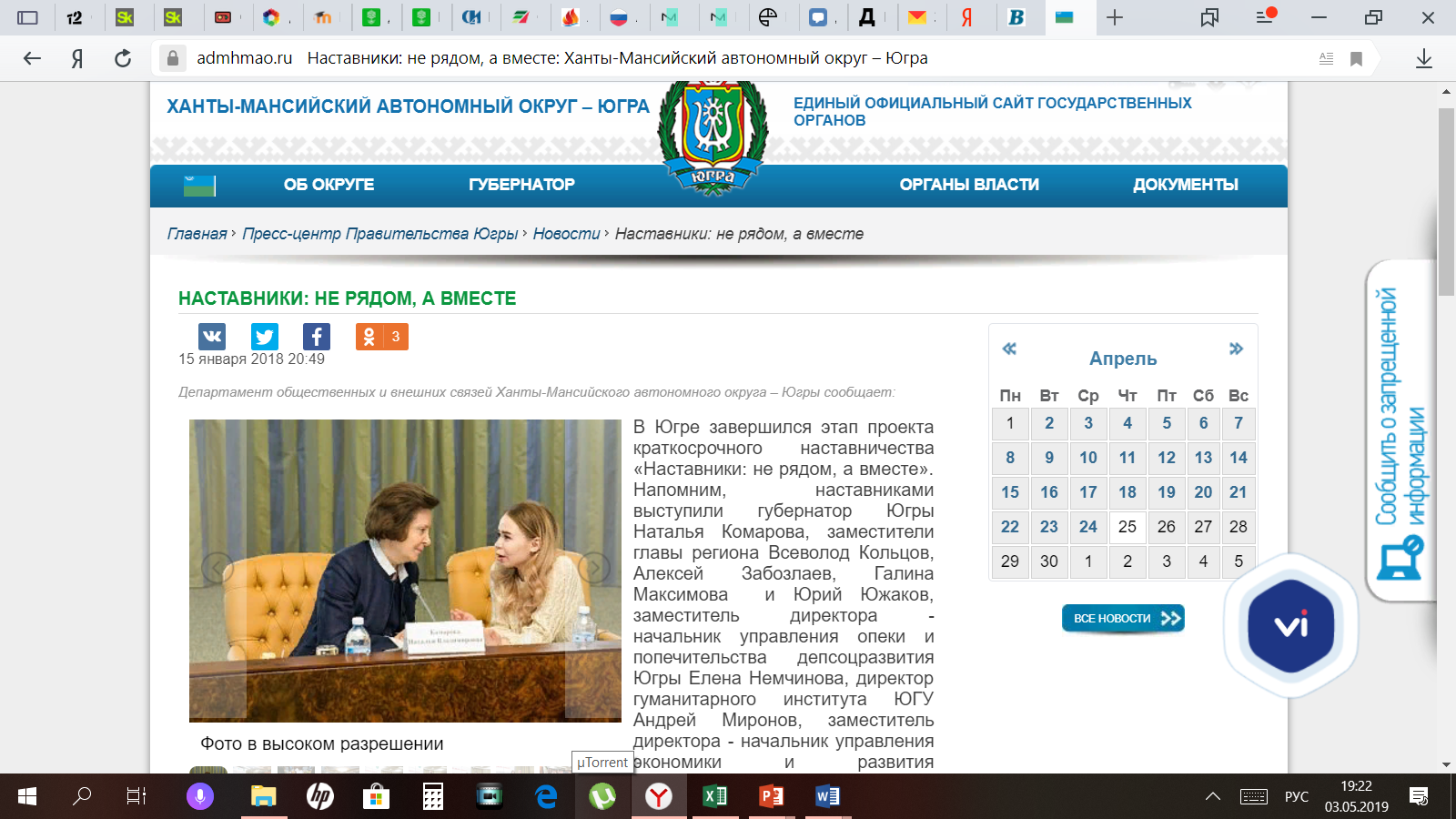 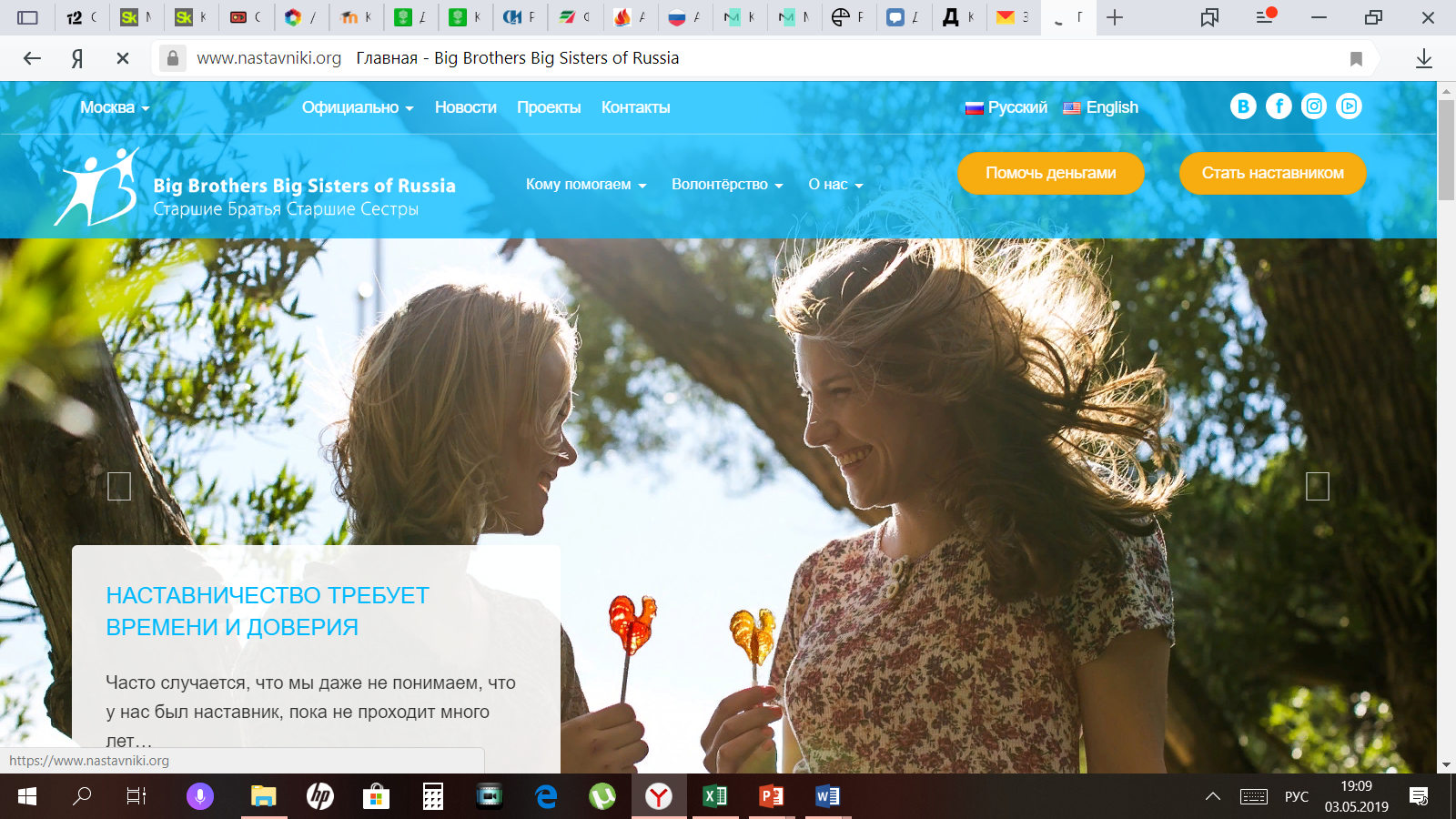 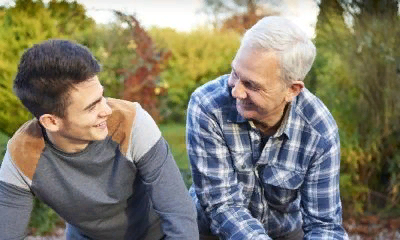 Что делает наставник?
Еженедельные встречи на протяжении 1 года и более
Совместные прогулки, походы, посещение мероприятий
Помощь в постановке целей и мотивация на достижение
Помощь в реализации задуманного (подготовка резюме, выставка, концерт, собеседование, публичное выступление, подготовка к сдаче ЕГЭ и поступлению)
Организует общее дело, передает навыки и знания
Под руководством куратора анализирует отношения в паре
Наставник, обычный человек, становится примером для подражания
Технология
1
4
5
6
2
3
Ключевые количественные и финансовые показатели проекта
год                         год                          год                                            год                        год                        год
Источники финансирования проекта
Стоимость проекта - до 2,5 млн рублей в год
Источники финансирования проекта
год                       год                      год                                                  год                     год                      год
Социально-экономическая эффективность проекта (метрики)
Социально-экономическая эффективность проекта (метрики)
Социально-экономическая эффективность проекта
год                         год                          год                                            год                        год                        год
Социально-экономическая эффективность проекта
Вклад успешно жизне-устроенного выпускника в экономику Югры
2 127* 
тысяч рублей
Среднегодовые затраты на сопровождение одного выпускника

38 
тысяч рублей
* Валовый региональный продукт на душу населения в 2017 году
Команда проекта
Предполагается, что проект будет реализован на базе создаваемой автономной некоммерческой организации «Центр развития молодежи и поддержки добровольчества «СВОИ ЛЮДИ»

На первоначальном этапе команда состоит из трех человек (два человека с опытом в сфере управления и психолог – практик)
Аутсорсинг: бухгалтерское, юридическое сопровождение, специалист – маркетолог
Волонтеры-наставники: привлекаем по мере масштабирования проекта
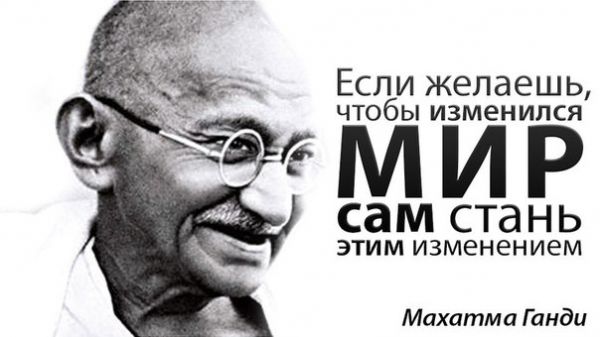